Overview of the American Rescue Plan Act of 2021
Presented by: Troy Johnston and Parker Berry
July 15, 2021
OVERVIEW OF FUNDING
LOCAL FISCAL RECOVERY FUND – Amounts & Distribution
Total Amount - $130.2 Billion
Counties - $65.1 Billion 
Cities - $65.1 Billion

Direct Payment to some Cities

Indirect Payment through State for most Cities

2 Tranches
½ sent within 60 days of enactment of Act
½ sent not earlier than one year after 1st tranche
GENERAL INFO
LOCAL FISCAL RECOVERY FUND – General Information
Eligibility & Expenditure Deadlines
March 3, 2021 is when eligibility commences
December 31, 2024 is deadline to obligate expenditure
December 31, 2026 to spend the money
Funds may not be used for general infrastructure unless the use complies with ARPA
May not use funds for Federal Match unless specifically authorized
Can use funds to pay cost of administration of ARPA, e.g., consultants and attorneys
Transfers generally allowed for projects within City
Counties, School districts, Districts, Private entities
Can deposit funds in interest bearing accounts and use interest for general government purposes
ELIGIBLE USES
LOCAL FISCAL RECOVERY FUND – Eligible Uses
Four Categories:
To respond to the pandemic or its negative economic impacts, including:
Assistance to households, small businesses, and nonprofits
Aid to impacted industries such as tourism, travel, and hospitality
For premium pay to eligible workers performing essential work during the pandemic, not exceeding $13/hr. up to $25,000/yr.
For the provision of government services to the extent there has been a reduction of revenue due to the pandemic 
To make necessary investments in water, sewer, or broadband infrastructure
I. PUBLIC HEALTH AND NEGATIVE ECONOMIC IMPACTS
ELIGIBLE USES – I. Public Health and Economic Impacts
Assistance to households, small businesses, and nonprofits
Aid to impacted industries such as tourism, travel, and hospitality
Payments under this use should be designed to address economic harm resulting from or exacerbated by pandemic
Examples of Public Health eligible uses:
Covid-19 Mitigation and Prevention: vaccination programs; medical care; testing; contract tracing; support of isolation or quarantine; enforcement of public health orders; public communication efforts; enhancement to healthcare capacity; PPE; support for prevention, mitigation or other services for congregate living facilities (nursing homes/prisons) and schools; ventilation improvements in congregate settings, health care settings and other key locations; capital investments in public facilities to meet pandemic operation needs like physical plant improvements or mitigation tactics in public buildings; expenses to improve design and execution of public health programs (outreach services, data and tech infrastructure improvements, evals, data analysis)
ELIGIBLE USES – I. Public Health and Economic Impacts
Examples of Public Health eligible uses continued:
Behavioral Health Care: mental health treatment; substance misuse treatment; other behavioral health services; hotlines; crisis intervention; overdose intervention; outreach services regarding same and preventative medicine
Public Health and Safety Staff: payroll and benefits of public safety and public health employees to the extent their services are devoted to mitigating or responding to pandemic.
**presumption exists but different from CRF eligibility in that employee, or his/her operating unit or division, “is primarily dedicated” to responding to pandemic**
Must have records to support presumption that employee works regularly on pandemic response, but need not routinely track hours
ELIGIBLE USES – I. Public Health and Economic Impacts
Examples of Responding to Negative Economic Impact Uses:
Assistance to Unemployed Workers: job training for unemployed due to pandemic or unable to find job due to negative economic impacts of pandemic.
Assistance to Households: 
Must show negative economic impact from pandemic
Food assistance; rent; mortgage; utilities; counseling and legal aid to prevent eviction or homelessness; cash assistance (must be reasonable ); burials, repairs; weatherization; internet access
Small Business and Non-profits: 
Must show negative economic impact from pandemic
Assist with covering payroll, mortgages, rent or other operating costs, utilities, retain employees
COVID-19 mitigation tactics such as barriers, enhanced cleaning, vaccination and testing programs
Aid to Impacted Industries:
Must show negative economic impact from pandemic
COVID-19 mitigation measures and social distancing techniques and PPE
Aid for planned expansion or upgrade of tourism, travel and hospitality facilities delayed due to pandemic
Records required
ELIGIBLE USES – I. Public Health and Economic Impacts
Examples of Responding to Negative Economic Impact Uses, continued:
Those communities disproportionally impacted by the pandemic and/or living in QCTs:
Housing and Neighborhoods for Low-Income:
Services to address homelessness and access to stable housing
Affordable housing development to increase supply
Housing vouchers
Addressing Educational Disparities:
Assistance to high-poverty school districts
Enrichment and afterschool programs
Social, emotion and mental health needs of students
Promoting Healthy Childhood Environment
Childcare; enhanced services for child welfare and foster youth
ELIGIBLE USES – I. Public Health and Economic Impacts
This category of uses does NOT include:
Contribution to rainy day funds, financial reserves or similar funds.
General infrastructure projects UNLESS the project responded to a specific pandemic public health need (e.g., investments in facilities for delivery of vaccines) or a specific negative economic impact like affordable housing in a QCT
Payment of debt service incurred prior to March 3, 2021
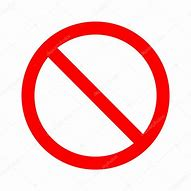 I. Public Health and Economic Impacts – Pertinent FAQs
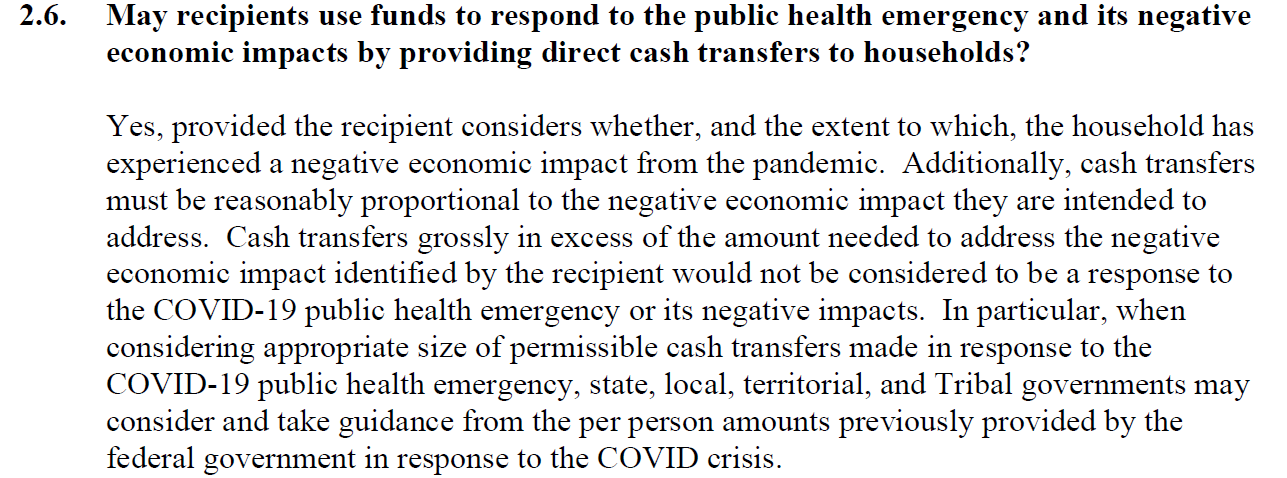 I. Public Health and Economic Impacts – Pertinent FAQs
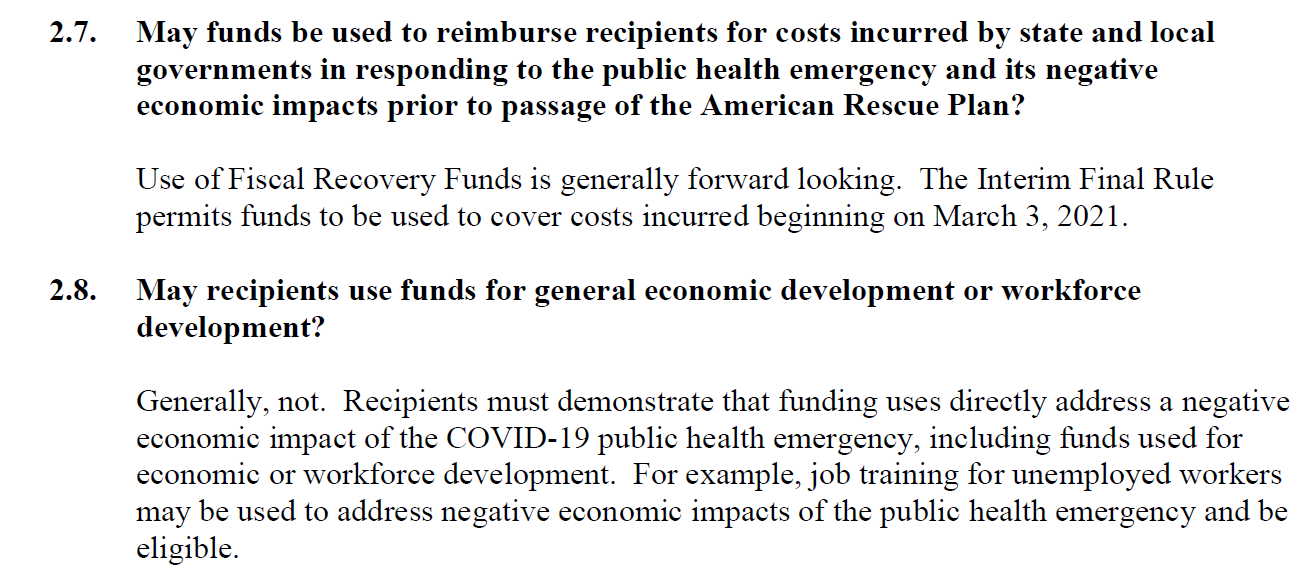 I. Public Health and Economic Impacts – Pertinent FAQs
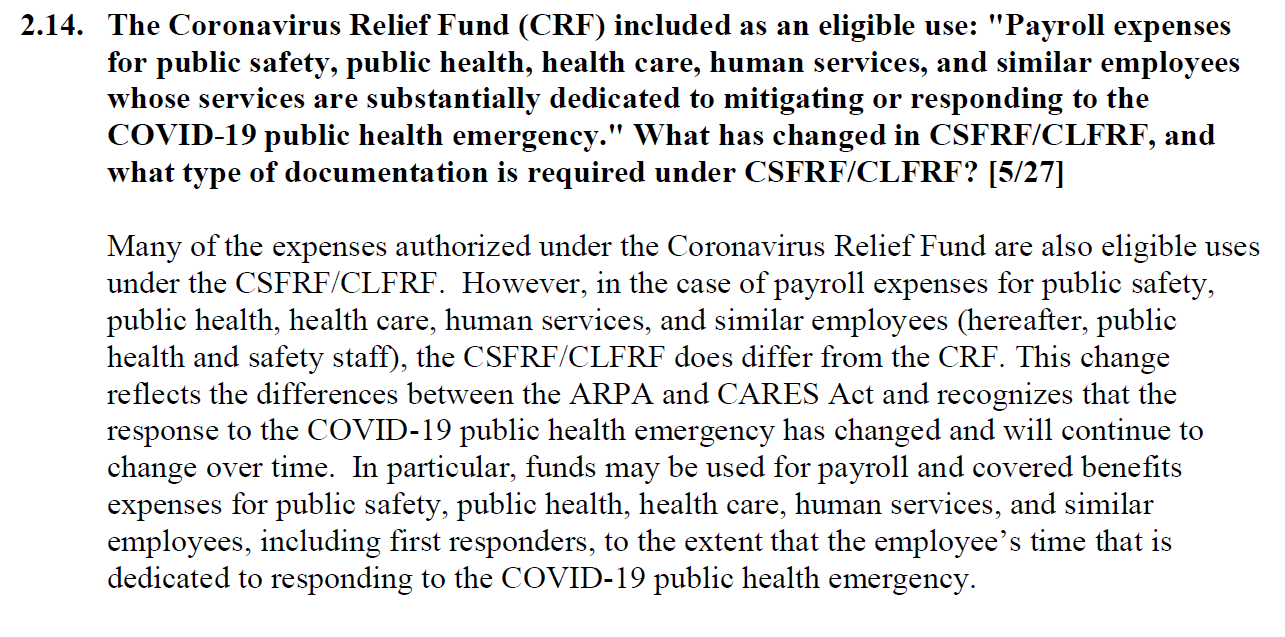 I. Public Health and Economic Impacts – Pertinent FAQs
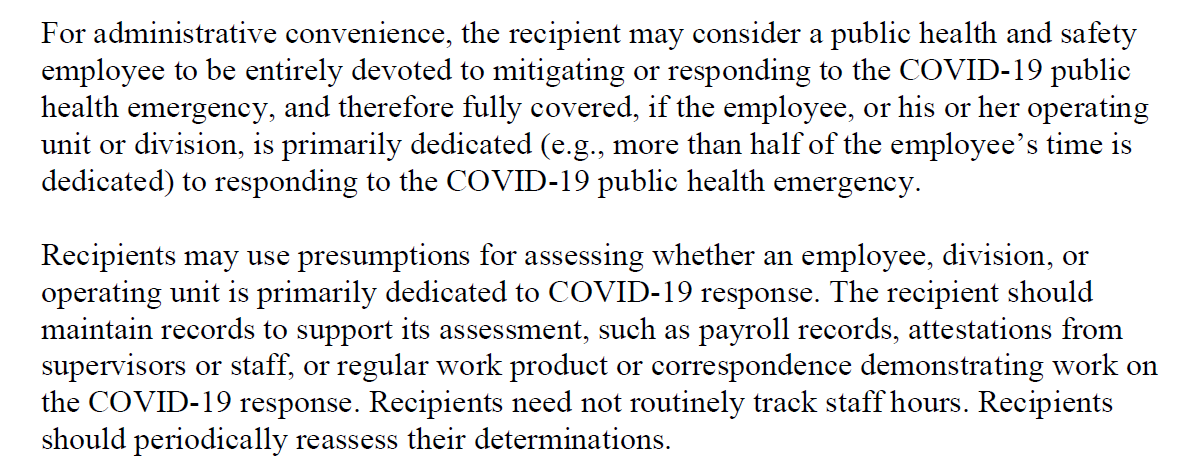 I. Public Health and Economic Impacts – Pertinent FAQs
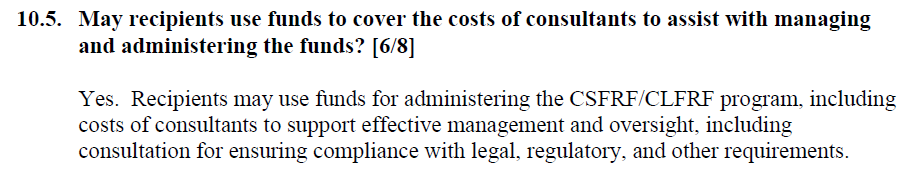 II. PREMIUM PAY
ELIGIBLE USES – II. Premium Pay
Premium pay to essential workers during pandemic or to provide grants to other employers who employ eligible essential workers
Essential workers are those maintain continuity of operations of essential critical infrastructure sectors, including those protecting the health and wellbeing of their communities
Staff at nursing homes and hospitals
Workers at farms, grocery stores, restaurants
Truckers
Sanitation workers and janitors
Public health and safety
Childcare workers and educators
Social service and human services staff
Others can be designated by government
Essential work means work involving regular in-person interactions or regular physical handling of items handled by others
Telework from residence not eligible
Capped at $13/hour and not to exceed $25,000 per worker in addition to normal wage and targeted for low income worker
May be provided retroactively for work performed since start of COVID-19 where not previously additionally compensated
II. Premium Pay – Pertinent FAQ
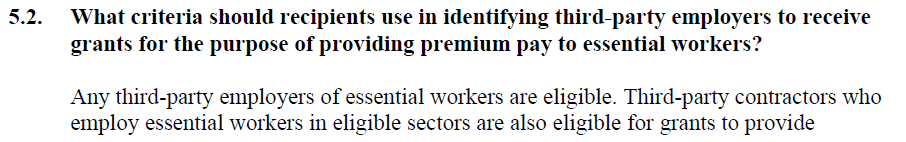 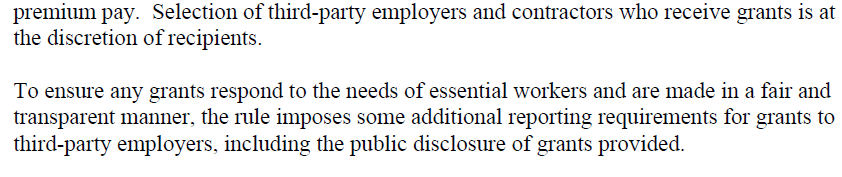 III. REVENUE LOSS
ELIGIBLE USES – III. Revenue Loss
Recipients may use payments from the Fiscal Recovery Funds for the provision of government services to the extent of the reduction in revenue experienced due to the COVID-19 public health emergency. . . . [A] recipient's reduction in revenue is measured relative to the revenue collected in the most recent full fiscal year prior to the emergency.
ELIGIBLE USES – III. Revenue Loss
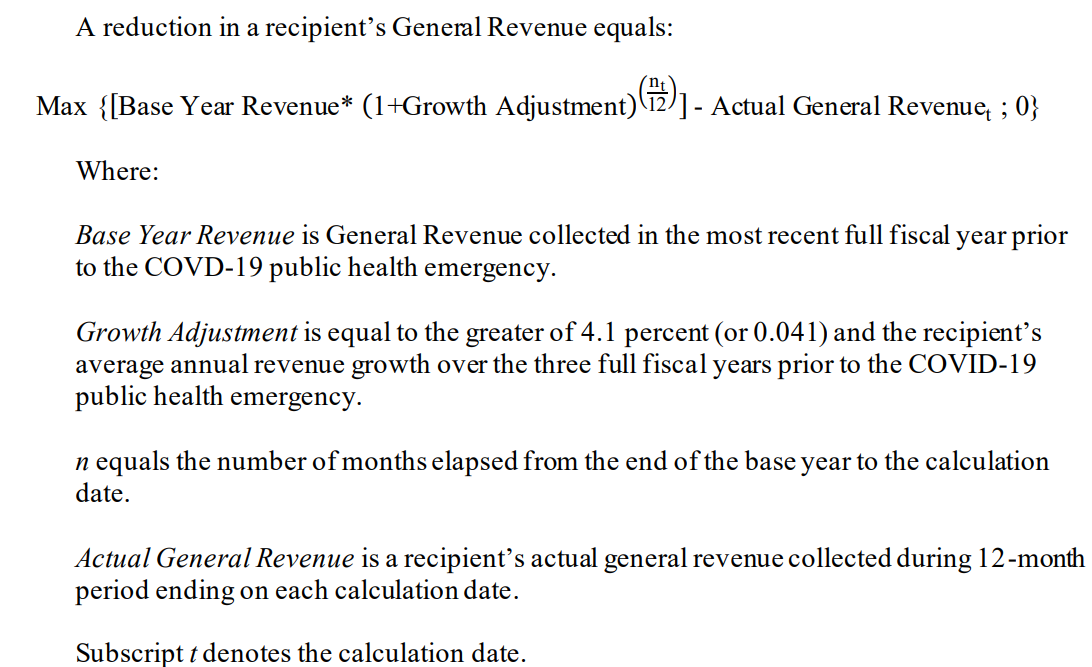 ELIGIBLE USES – III. Revenue Loss
“REVENUE”
EXCLUDED
Utilities
Insurance trusts
Transfers from Federal government (even via State)
Refunds and other correcting transactions
Debt proceeds
Sale of investments
Private trust transactions
INCLUDED
Taxes
“Current charges”
Public education charges
Public hospital charges
Toll revenue
Misc. general revenue
Rents
Royalties
Royalties
Fines
Transfers from State & Local governments
Facilities operated by government included in general revenue– pools, marinas, museums, zoos, etc. [FAQ 3.3]
ELIGIBLE USES – III. Revenue Loss
USE OF FUNDS
Is it “Government services”?
INCLUDES (but isn’t limited to)
To “the extent of reduction in revenue”
Maintenance of infrastructure
Pay-go spending for building new infrastructure, including roads
Modernization of cybersecurity
Hardware
Software
Protection of critical infrastructure
Health service
Environmental remediation
School or educational services
Police, fire, and other public safety services
EXCLUDES
Interest & principal on outstanding debt
Costs of issuance for incurring debts
Replenishing rainy day funds or other reserve funds
Paying settlements or judgements
Pension deposits
Using funds for non-federal match if barred by regulation or statute
No pre-approval from Dept. of Treasury    required to funds
III. Revenue Loss – Pertinent FAQs
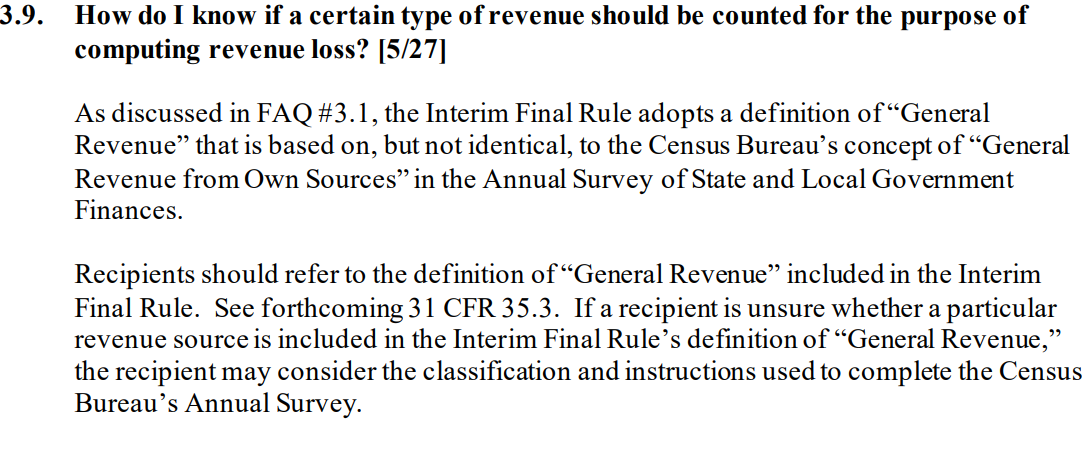 III. Revenue Loss – Pertinent FAQs
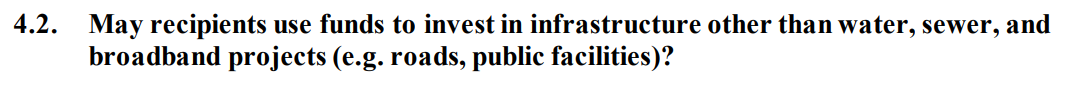 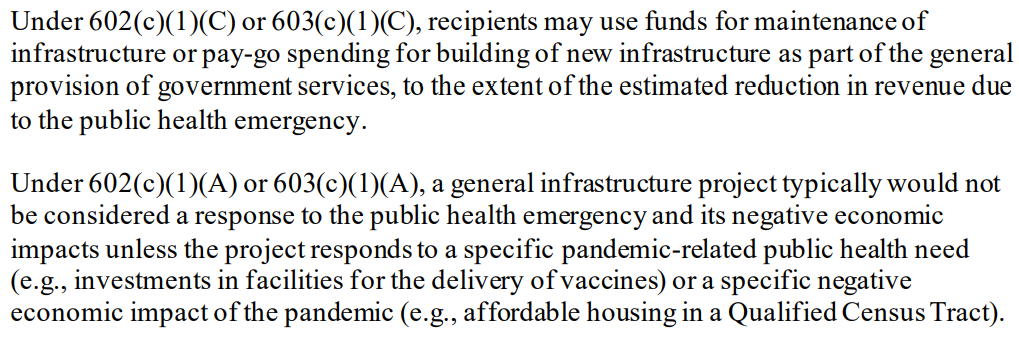 IV. WATER, SEWER OR BROADBAND INFRASTRUCTURE
ELIGIBLE USES – IV. Water, Sewer or Broadband Infrastructure
To assist in meeting the critical need for investments and improvements to existing infrastructure in water, sewer, and broadband, the Fiscal Recovery Funds provide funds to State, local, and Tribal governments to make necessary investments in these sectors. The interim final rule outlines eligible uses within each category, allowing for a broad range of necessary investments in projects that improve access to clean drinking water, improve wastewater and stormwater infrastructure systems, and provide access to high-quality broadband service.
ELIGIBLE USES – IV. Water, Sewer or Broadband Infrastructure
Purposes of this category
To protect health and assist in compliance with drinking water regulations
Response to COVID-19 which diverted funds financial resources from water, sewer and broadband
Universal need for broadband connectivity in daily life – home, work and education

“Necessary investments” are designed to
Provide a minimum level of service
And are unlikely to be made with private funds
In unserved or underserved areas

Project may serve a wider area, but prioritize unserved or underserved household and businesses 

“Necessary investments include projects that are required to maintain a level of service that, at least, meets applicable health-based standards, taking into account resilience to climate change, or establishes or improves broadband service to unserved or underserved populations to reach an adequate level to permit a household to work or attend school, and that are unlikely to be met with private sources of funds.”
ELIGIBLE USES – IV. Water, Sewer or Broadband Infrastructure
ELIGIBLE WATER & SEWER INFRASTRUCTURE
State Revolving Loan Programs
Clean Water State Revolving Fund (CWSRF)





Drinking Water State Revolving Fund (DWSRF)
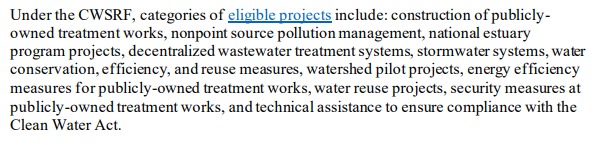 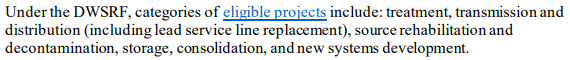 ELIGIBLE USES – IV. Water, Sewer or Broadband Infrastructure
ELIGIBLE WATER & SEWER INFRASTRUCTURE

Consolidation/establishment of drinking water systems
Improve drinking water infrastructure and storage systems
Replacing lead pipe
Construct publicly owned wastewater treatment infrastructure
Manage and treat stormwater or subsurface drainage water
Facilitate water reuse
Protect water or sewer infrastructure
List is NOT exhaustive

NOT ELIGIBLE:  Dams & Reservoirs
ELIGIBLE USES – IV. Water, Sewer or Broadband Infrastructure
ELIGIBLE WATER & SEWER INFRASTRUCTURE

Projects that address climate change
Managing/preventing potential sources of pollution
Reduce energy to treat drinking water/water treatment facilities
Projects that address mitigating increased stormwater runoff
Rain gardens that provide water storage and filtration
Green streets that direct and filter rainwater from impervious services
ELIGIBLE USES – IV. Water, Sewer or Broadband Infrastructure
BROADBAND
What is “broadband”
100 Mbps upload/download
Impractical circumstances (geographical, topographical, or financial constraints) allow 100 Mbps download/20Mbps upload
Project considerations
Must serve “unserved or underserved households or business”
Holistic approach
Those that are not currently served by a wireline connection that reliably delivers at least 25 Mbps download speed and 3 Mbps of upload speed
Avoid duplication
Focus on last mile connections
Support providers whose goal is service and not profit (Local governments, non-profits and cooperatives)
Assistance to households
IV. Water, Sewer or Broadband Infrastructure – Pertinent FAQs
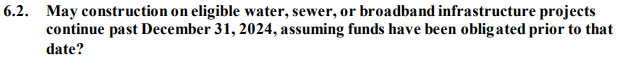 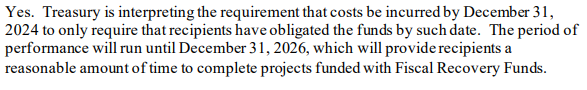 IV. Water, Sewer or Broadband Infrastructure – Pertinent FAQs
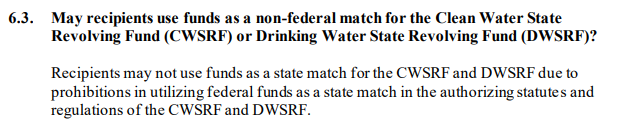 IV. Water, Sewer or Broadband Infrastructure – Pertinent FAQs
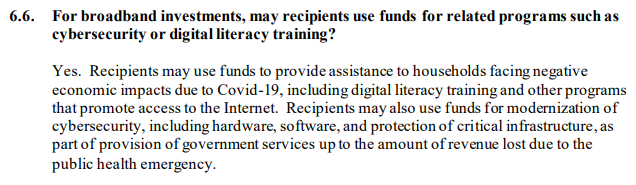 REPORTING AND OTHER REQUIREMENTS
LOCAL FISCAL RECOVERY FUND – Reporting and Other Requirements
Reporting Requirement to Secretary of Treasury
“Periodic reports”
Interim report – One time report. Activity from date of award to July 31, 2021 and due by August 31, 2021 (Not Required for NEUs)
Quarterly Project and Expenditure Reports – Financial data and information on contracts and subawards over $50k, types of projects funded and other info. First report from award through September 30, 2021 and due October 31, 2021. Afterwards, due annually for NEUs.
Recovery Plan Performance Reports – detailed reports helping local residents understand how money being spent (Not Required for NEUs)
Uniform Guidance for grants applies (2 CFR Part 200)
Recoupment and clawbacks
American Rescue Plan Act of 2021 – Questions
Troy Johnston
(601) 985-4419
troy.johnston@butlersnow.com

Parker Berry
(601) 985-4402
parker.berry@butlersnow.com